La répartition de la richesse et de la pauvreté dans le monde
Géographie – Classe de 5ème
Thème 1 : La question démographique et l'inégal développement
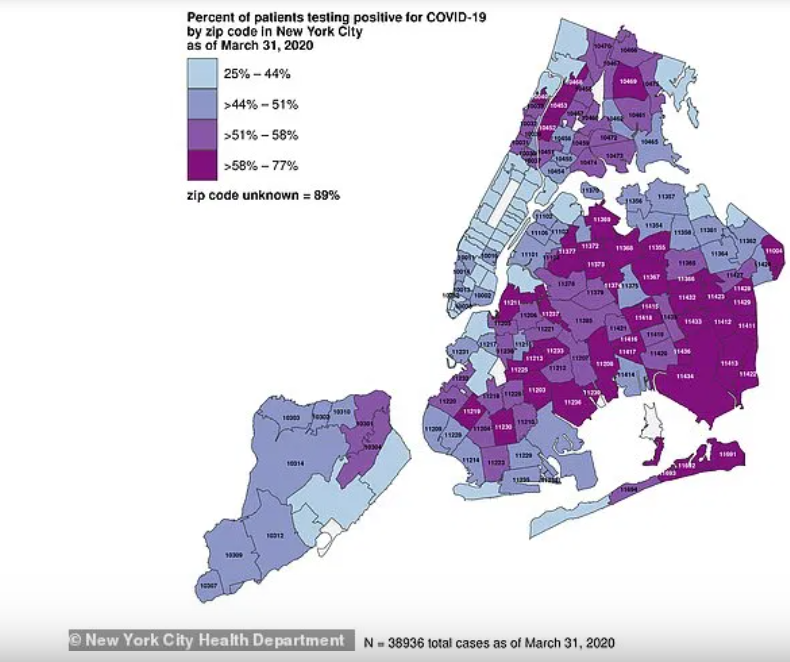 Bronx
Manhattan
Queens
Staten Island
Brooklyn
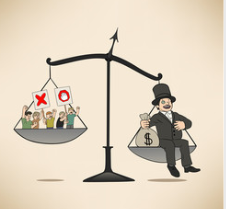 Inégalités de richesse : une différence dans l’accès aux richesses entre des territoires et des individus.
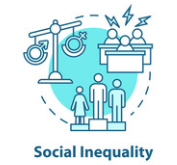 Inégalités sociales : inégalité de richesse + ethnique + de genre…
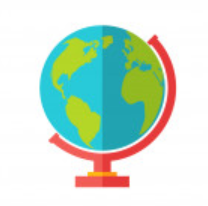 Inégalités socio-spatiales : les traductions dans l’espace des inégalités sociales
© Macrovector
Comment les richesses et la pauvreté sont-elles réparties dans le monde, à toutes les échelles ?
I) A l’échelle mondiale, de forts contrastes de richesses et de pauvreté entre les pays
A) Une réduction globale de la pauvreté
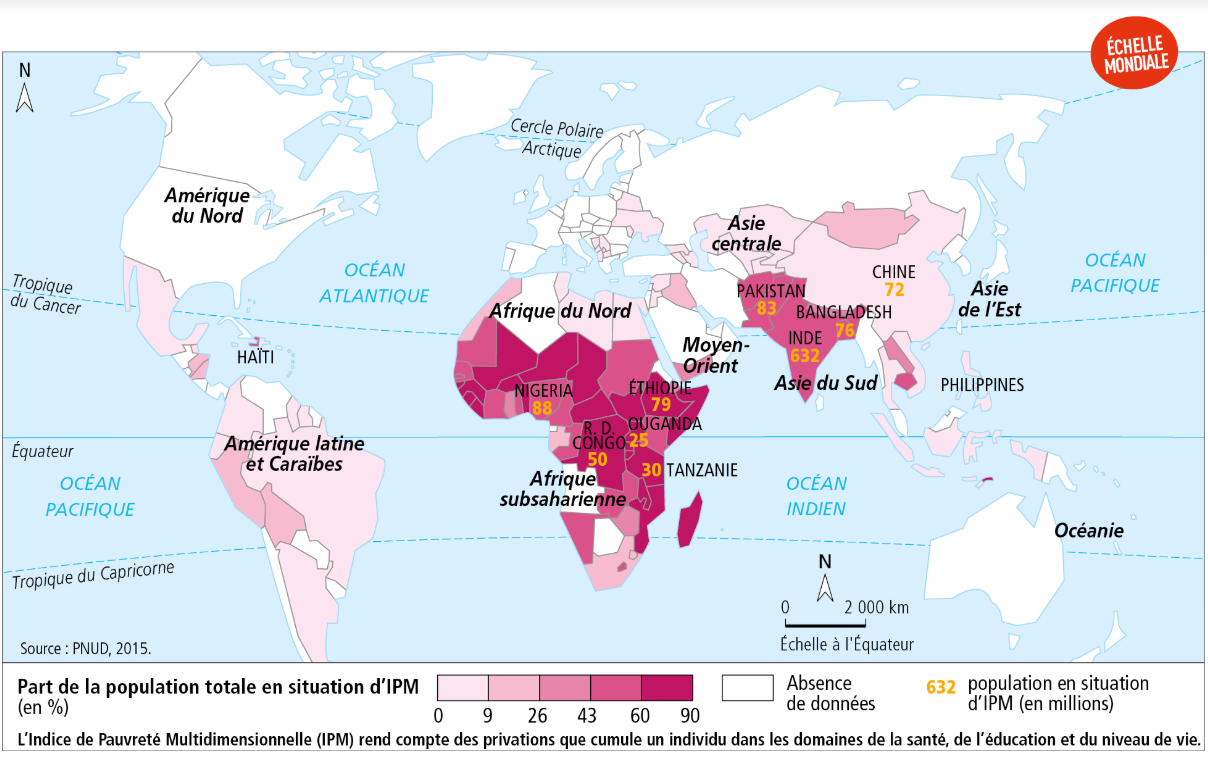 ECHELLE MONDIALE
Extrême pauvreté
Pauvreté relative
Pauvreté multidimensionnelle
1ère cause de mortalité au monde
1990  2015
 2 de l’extrême pauvreté
© Nathan, Histoire-Géographie, 5ème, 2016
I) A l’échelle mondiale, de forts contrastes de richesses et de pauvreté entre les pays
B) Des richesses inégalement réparties et un accroissement des inégalités
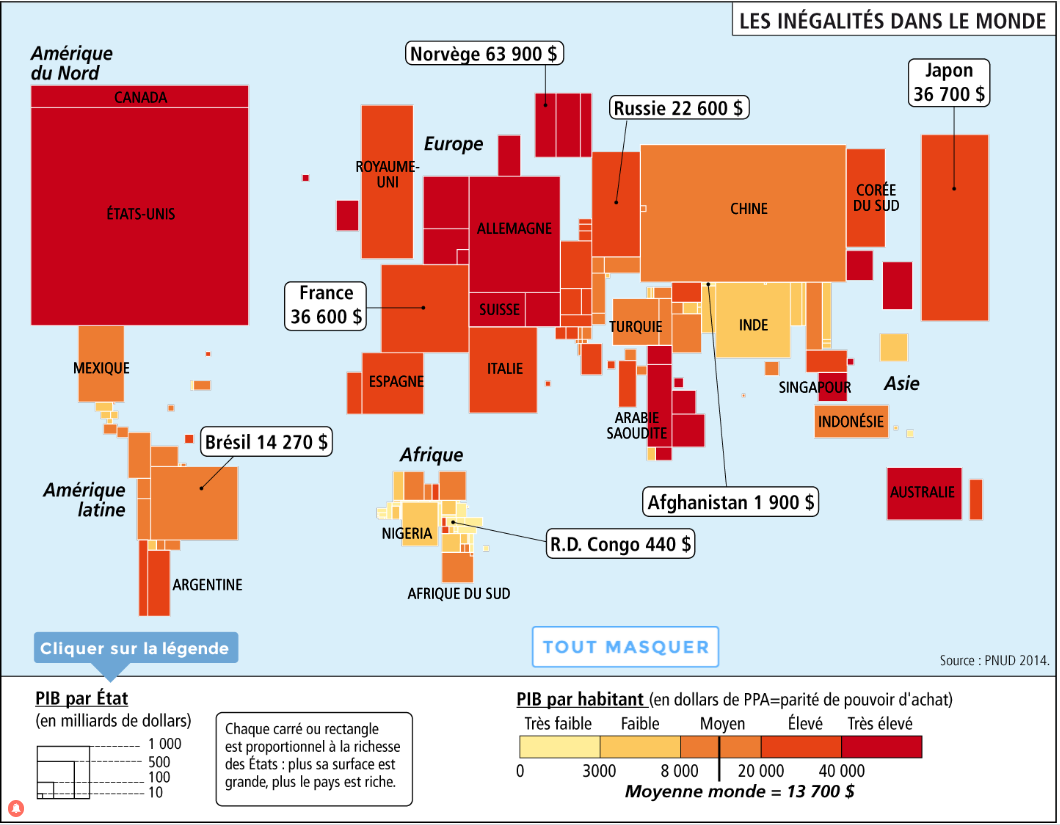 1% de la population mondiale possède plus de 50% des richesses mondiales
Les 22 hommes les plus fortunés au monde possèdent plus que l’ensemble de la population féminine d’Afrique
ECHELLE MONDIALE
© Nathan, Histoire-Géographie, 5ème, 2016
I) A l’échelle mondiale, de forts contrastes de richesses et de pauvreté entre les pays
C) Des pays inégalement développés
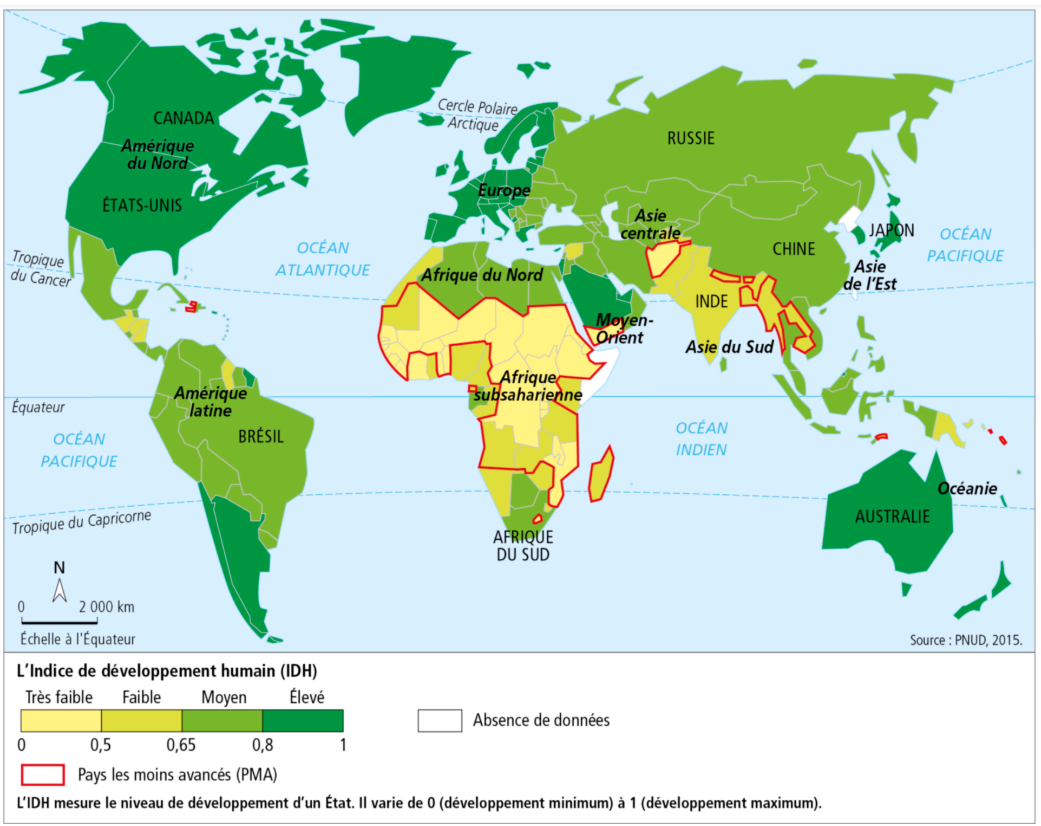 Indice de Développement Humain (IDH)

Santé + Education + Niveau de vie
ECHELLE MONDIALE
© Nathan, Histoire-Géographie, 5ème, 2016
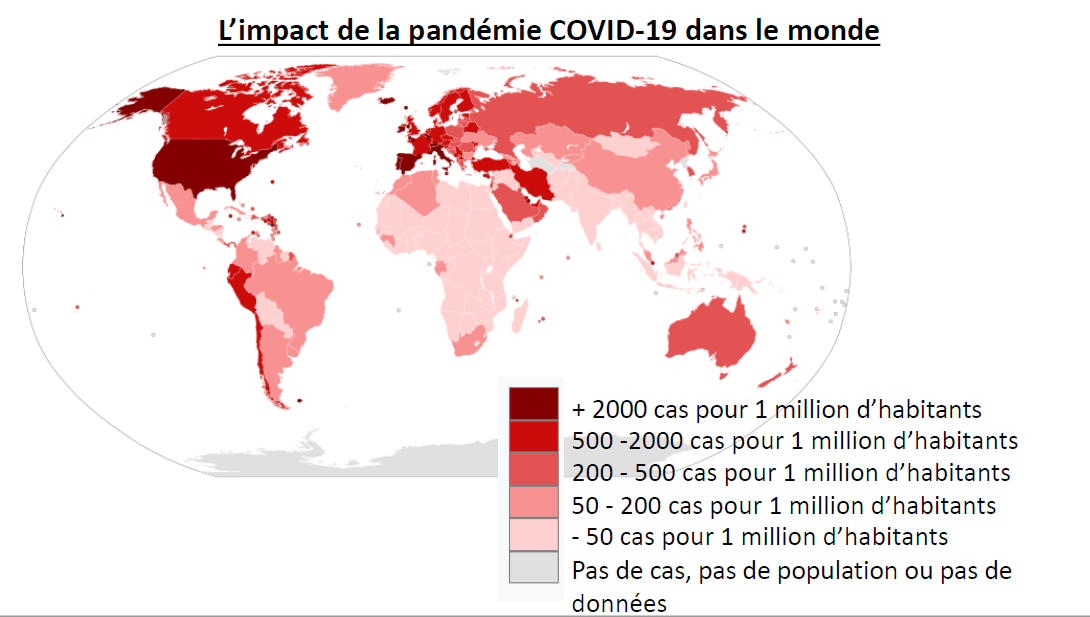 A l’échelle mondiale, de forts contrastes de richesses et de pauvreté entre les pays :

Une réduction globale de la pauvreté
La répartition de la richesse et de la pauvreté dans le monde
A l’échelle mondiale, de forts contrastes de richesses et de pauvreté entre les pays :

Une réduction globale de la pauvreté 
Une inégale répartition des richesses et un  accroissement des inégalités
La répartition de la richesse et de la pauvreté dans le monde
A l’échelle mondiale, de forts contrastes de richesses et de pauvreté entre les pays :

Une réduction globale de la pauvreté 
Une inégale répartition des richesses et un  accroissement des inégalités
Des pays inégalement développés (IDH) : pays développés, émergents, en cours de développement
La répartition de la richesse et de la pauvreté dans le monde
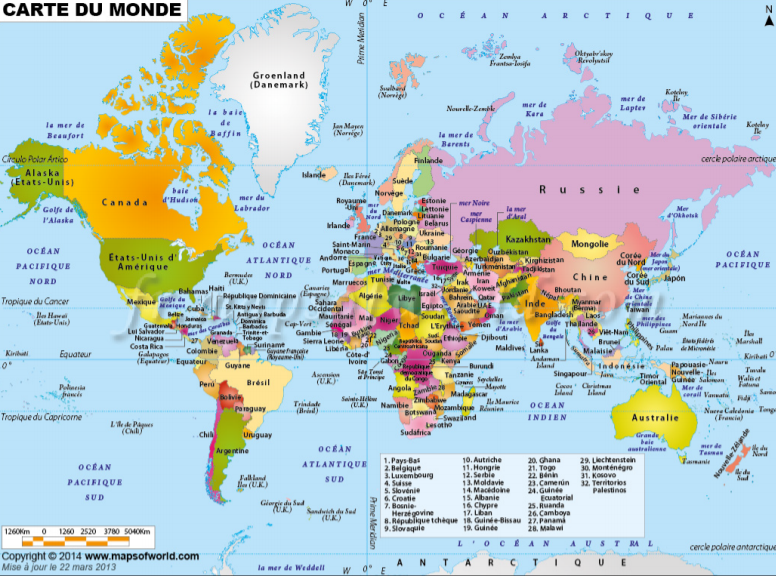 France
IDH : 0,89
« Pays développé »
Afrique du Sud
IDH : 0,70
« Pays émergent »
Bangladesh
IDH : 0,60
« Pays en cours de développement »
II) A l’échelle nationale, des inégalités socio-spatiales majeures dans tous les pays
A) Au sein des Etats, des régions inégalement développées
BANGLADESH
FRANCE
AFRIQUE DU SUD
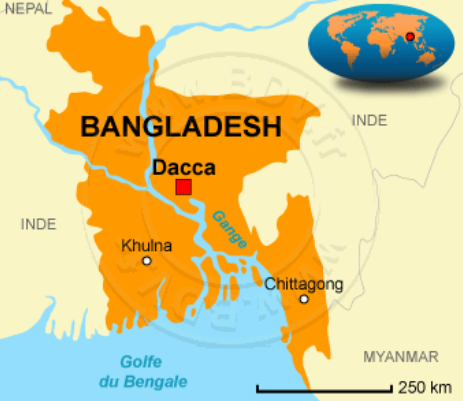 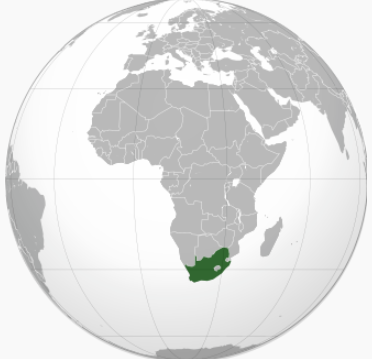 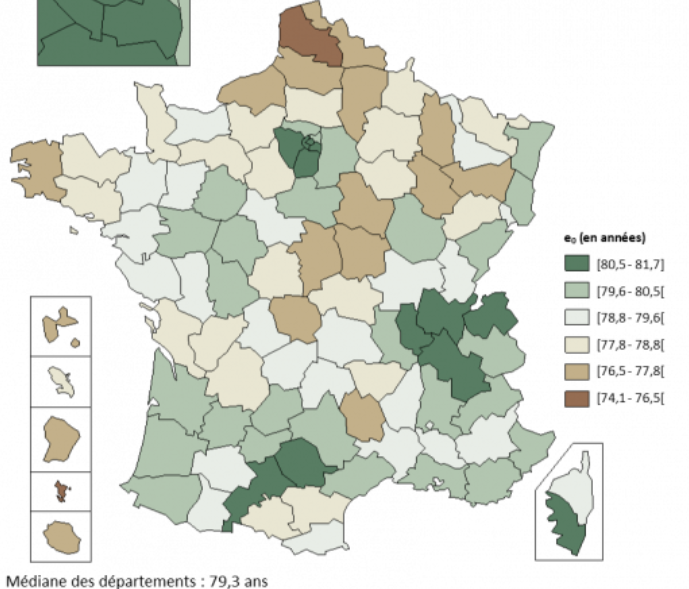 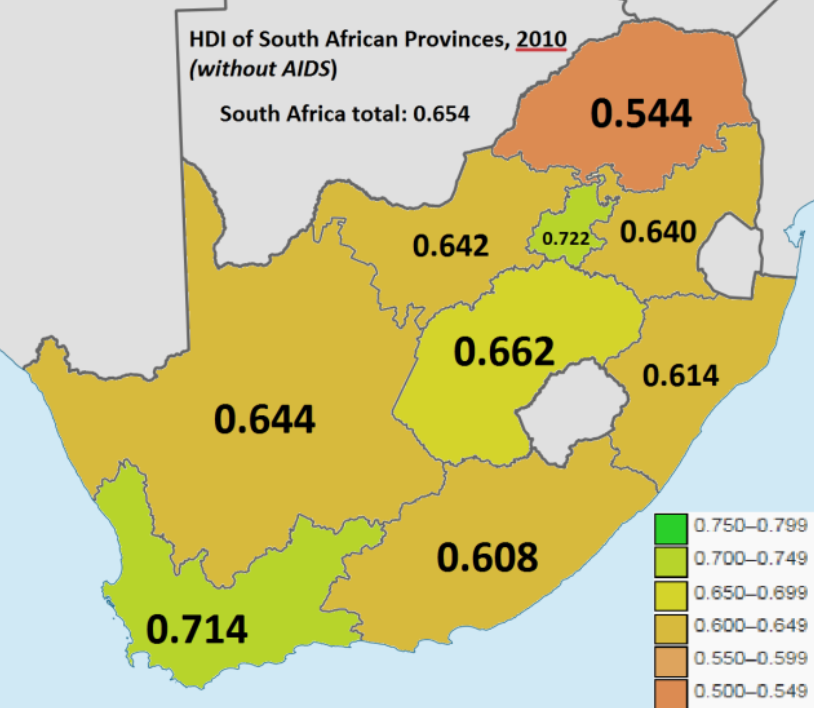 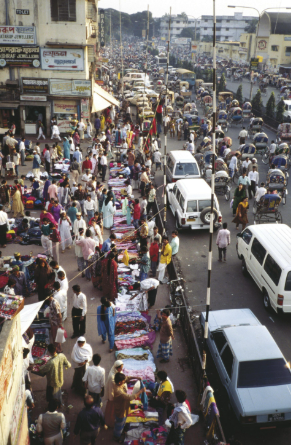 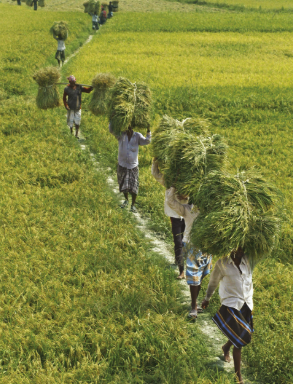 Espérance de vie des hommes à la naissance (2016)
Exode rural
II) A l’échelle nationale, des inégalités socio-spatiales majeures dans tous les pays
B) Des inégalités socio-économiques majeures dans l’ensemble des pays, des freins au développement
BANGLADESH
FRANCE
AFRIQUE DU SUD
Indice de GINI : mesure les inégalités de revenus entre les habitants d’un Etat 
(0 = égalité parfaite, 1 = inégalité absolue)
Fin 2019 : 
Taux de chômage  8%
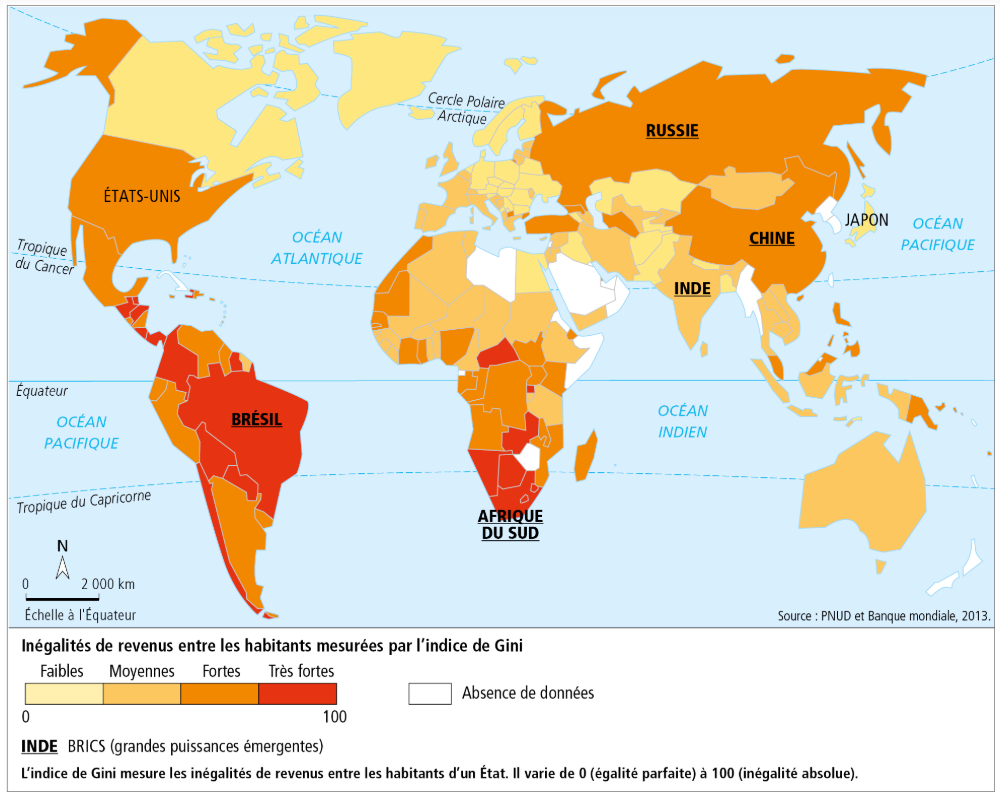  2,3 millions de personnes
 « mal-emploi » = 8 millions de personnes
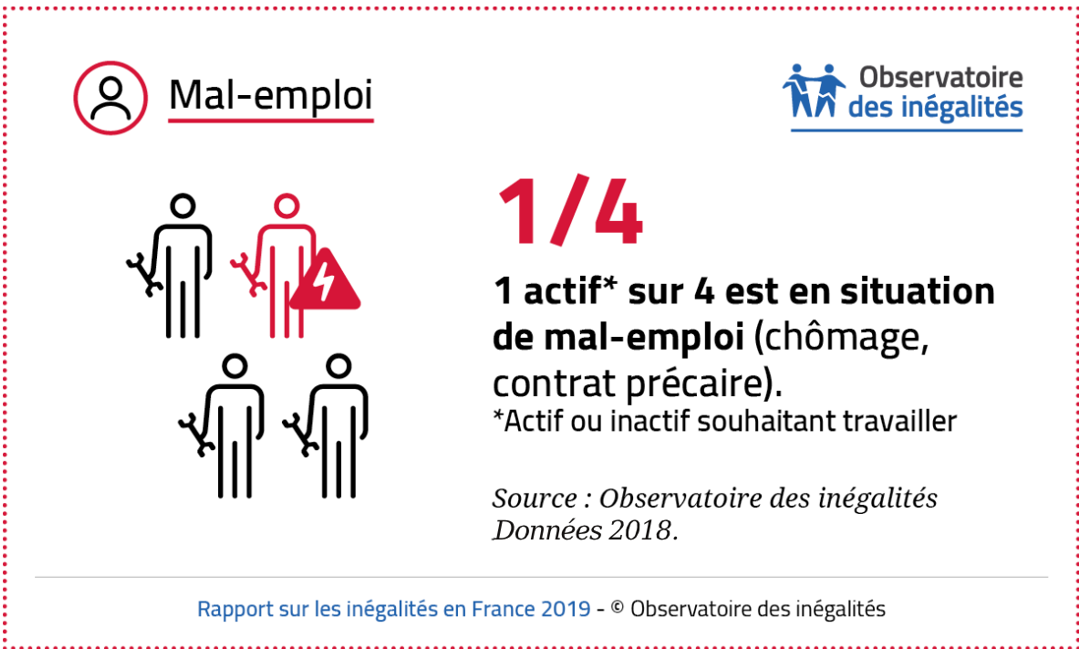 © Nathan, Histoire-Géographie, 5ème, 2016
Afrique du Sud : 0,63
= très inégalitaire
II) A l’échelle nationale, des inégalités socio-spatiales majeures dans tous les pays
B) Des inégalités socio-économiques majeures dans l’ensemble des pays, des freins au développement
BANGLADESH
FRANCE
AFRIQUE DU SUD
Indice de GINI : mesure les inégalités de revenus entre les habitants d’un Etat 
(0 = égalité parfaite, 1 = inégalité absolue)
Fin 2019 : 
Taux de chômage  8%
2018 :
 3,5 millions d’enfants déscolarisés dont plus d’1 million travaillent dans des secteurs dangereux
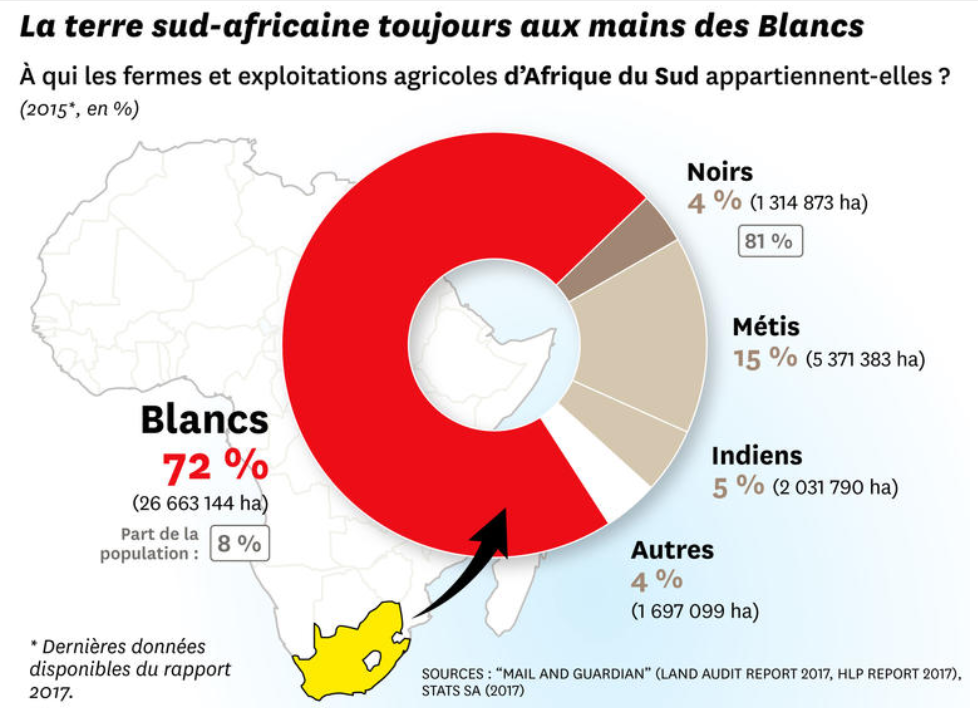  2,3 millions de personnes
 « mal-emploi » = 8 millions de personnes
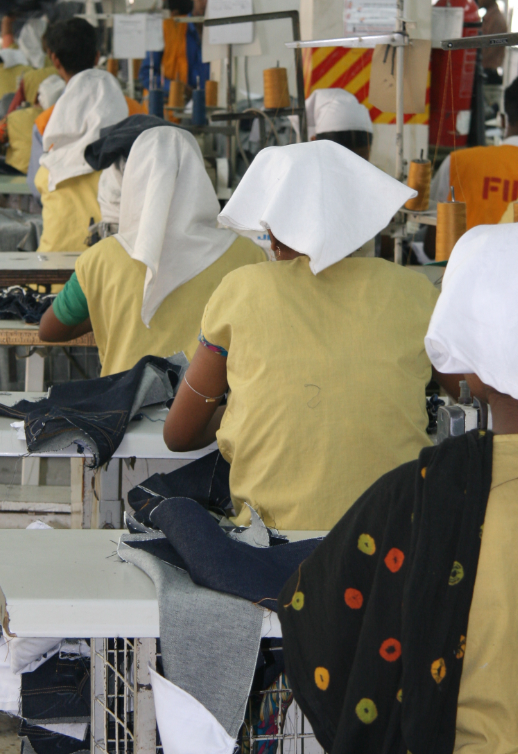 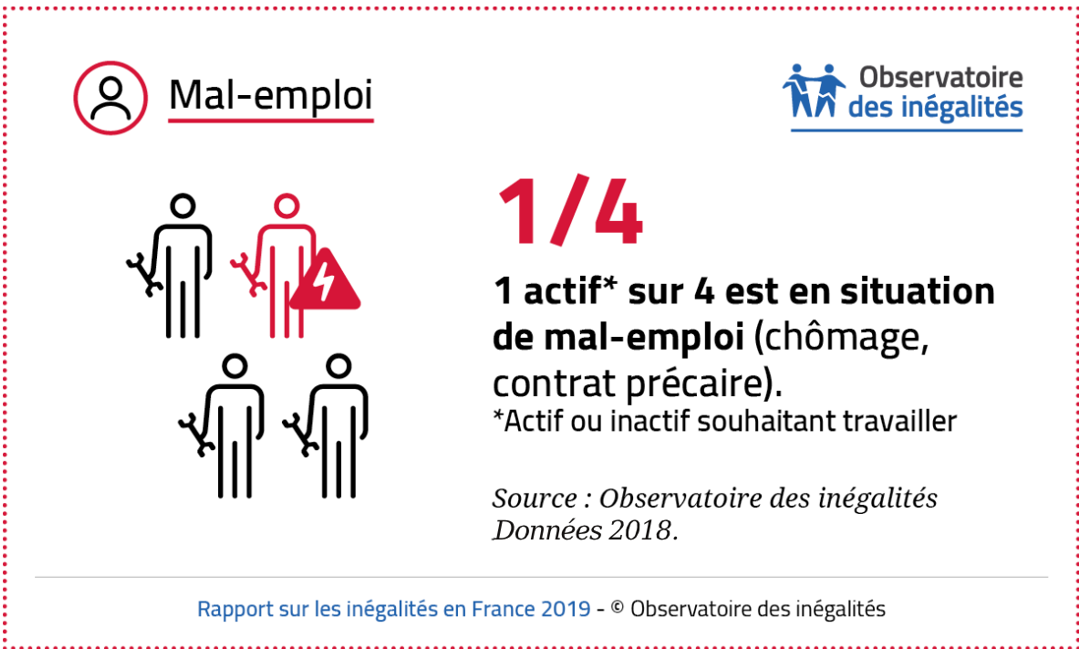 Afrique du Sud : 0,63
= très inégalitaire
II) A l’échelle nationale, des inégalités socio-spatiales majeures dans tous les pays
C) Faire reculer la pauvreté et lutter contre les inégalités, des défis majeurs pour les Etats, qui impliquent des acteurs variés
BANGLADESH
AFRIQUE DU SUD
FRANCE
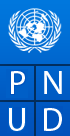 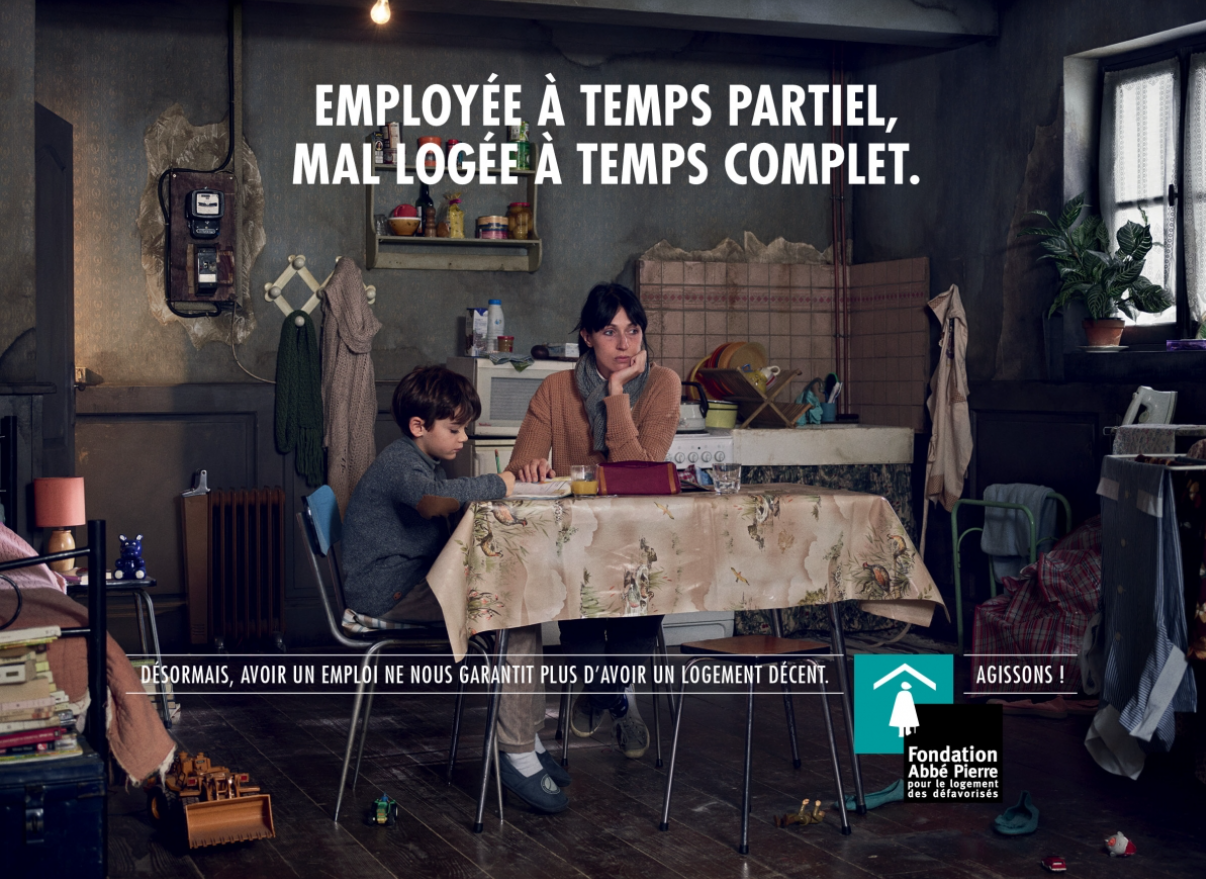 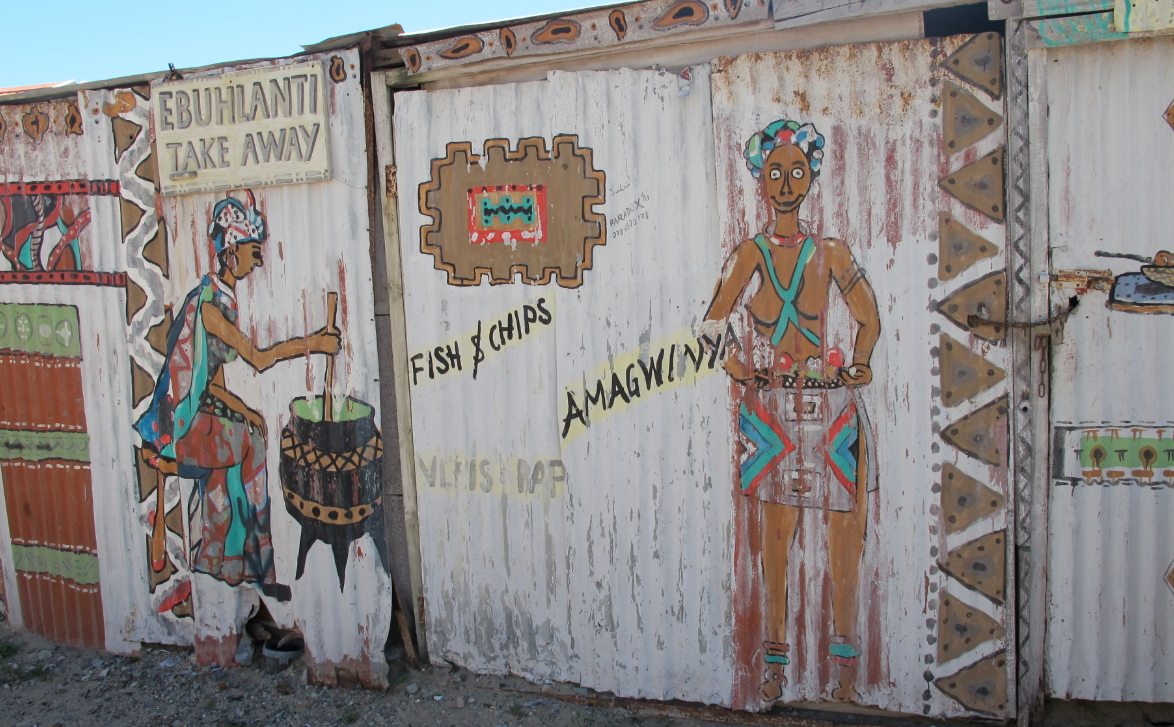 Programme des Nations Unies pour le Développement
1990  2010 :
Pauvreté  2 par rapport au seuil national de pauvreté
© Fondation Abbé Pierre
Fondation Abbé Pierre
IDH : 
0,35 en 1990  0,60 en 2020
Organisations internationales +
citoyens
Etats +
associations +
Acteurs multiples :
A l’échelle mondiale, de forts contrastes de richesses et de pauvreté entre les pays :

Une réduction globale de la pauvreté 
Une inégale répartition des richesses et un  accroissement des inégalités
Des pays inégalement développés (IDH) : pays développés, émergents, en cours de développement
A l’échelle nationale, des inégalités socio-spatiales majeures dans tous les pays :

Au sein des Etats, des régions inégalement développées
La répartition de la richesse et de la pauvreté dans le monde
A l’échelle mondiale, de forts contrastes de richesses et de pauvreté entre les pays :

Une réduction globale de la pauvreté 
Une inégale répartition des richesses et un  accroissement des inégalités
Des pays inégalement développés (IDH) : pays développés, émergents, en cours de développement
A l’échelle nationale, des inégalités socio-spatiales majeures dans tous les pays :

Au sein des Etats, des régions inégalement développées
Des inégalités socio-économiques, des freins au développement
La répartition de la richesse et de la pauvreté dans le monde
A l’échelle mondiale, de forts contrastes de richesses et de pauvreté entre les pays :

Une réduction globale de la pauvreté 
Une inégale répartition des richesses et un  accroissement des inégalités
Des pays inégalement développés (IDH) : pays développés, émergents, en cours de développement
A l’échelle nationale, des inégalités socio-spatiales majeures dans tous les pays :

Au sein des Etats, des régions inégalement développées
Des inégalités socio-économiques, des freins au développement
Faire reculer la pauvreté et lutter contre les inégalités, des défis majeurs
La répartition de la richesse et de la pauvreté dans le monde
III) A l’échelle locale, richesse et pauvreté se côtoient 
A) Des quartiers très riches dans l’ensemble des métropoles…
BANGLADESH
FRANCE
AFRIQUE DU SUD
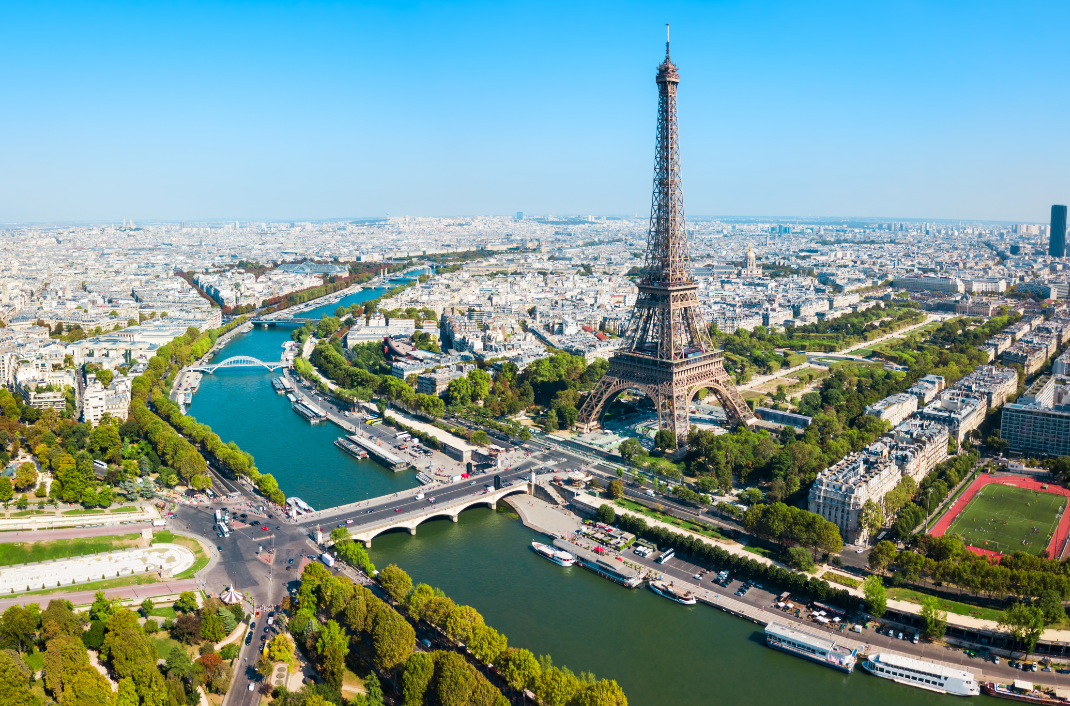 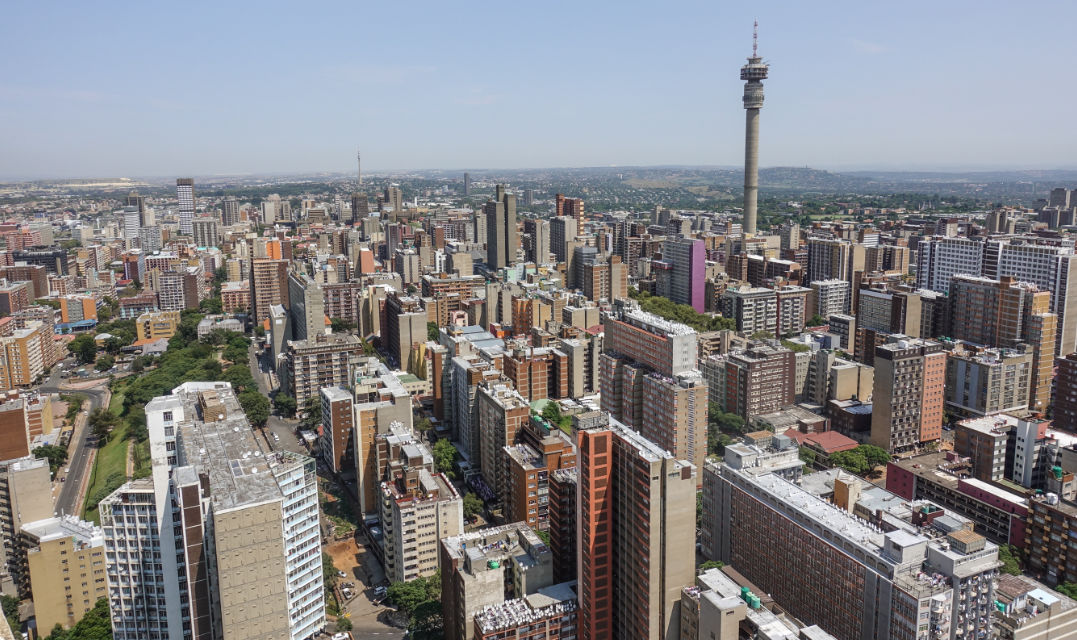 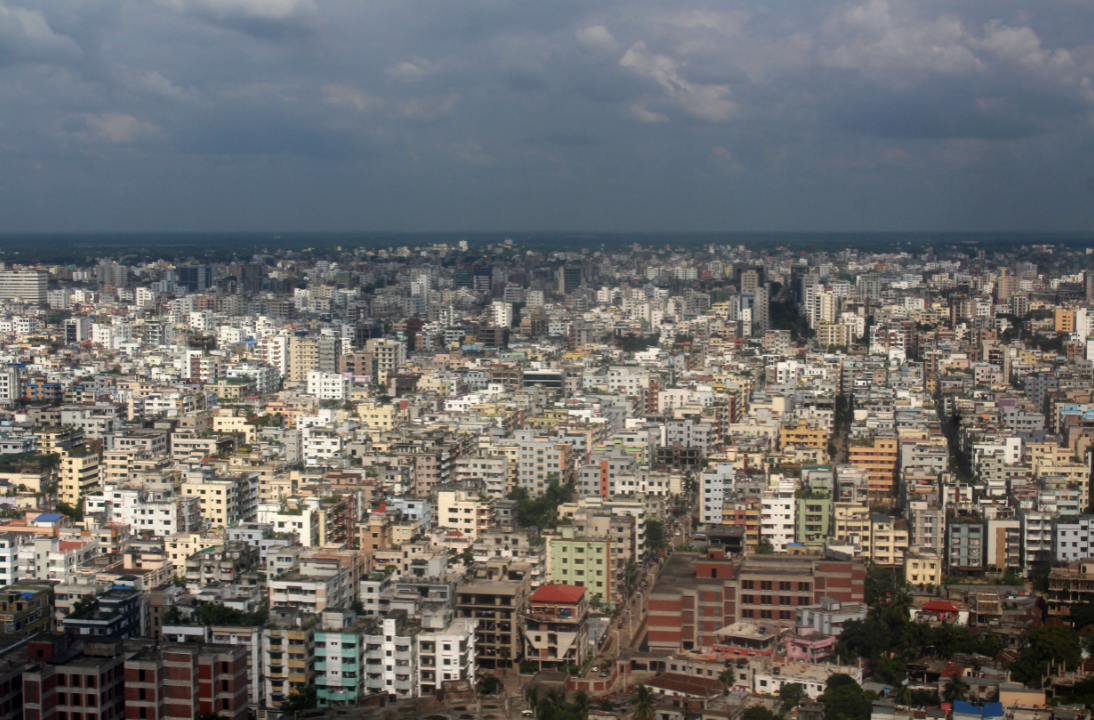 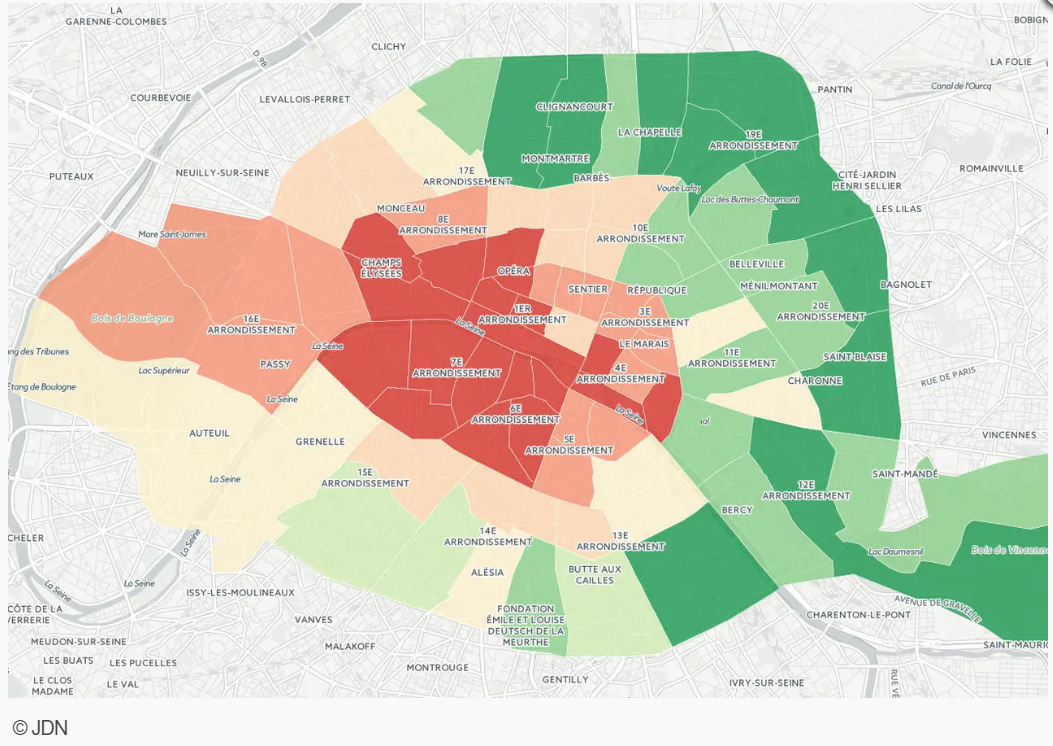 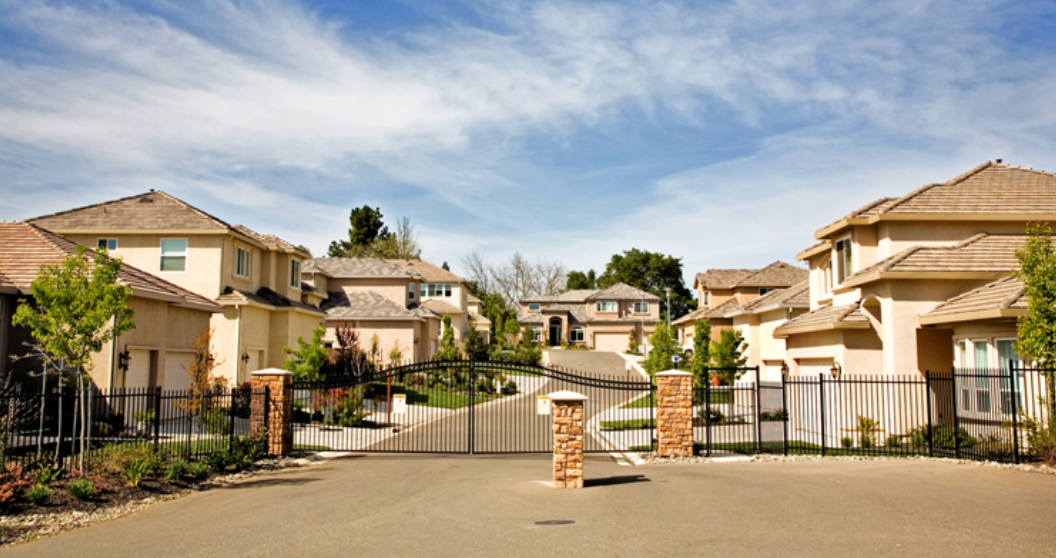 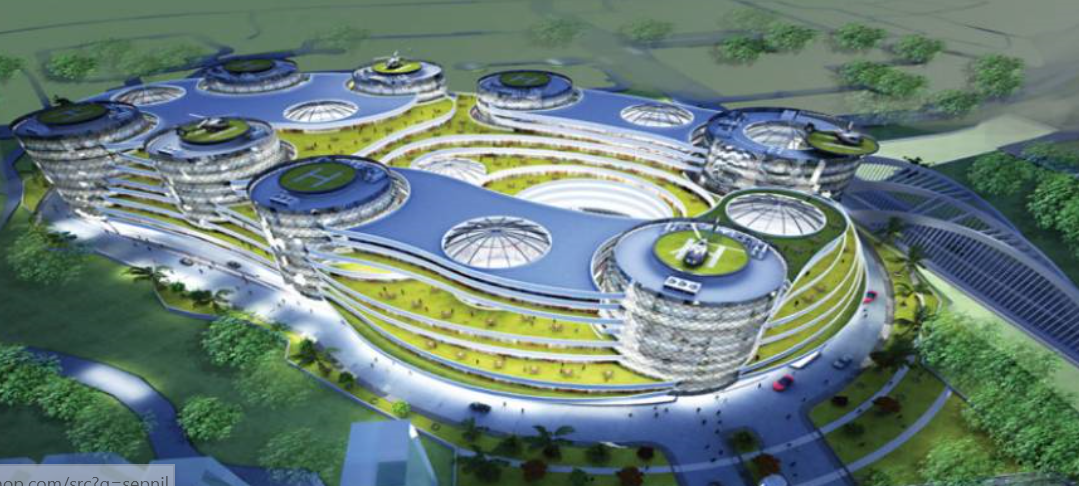 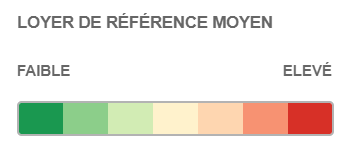 Gated communities
III) A l’échelle locale, richesse et pauvreté se côtoient 
B) … qui côtoient des poches de pauvreté majeures
BANGLADESH
FRANCE
AFRIQUE DU SUD
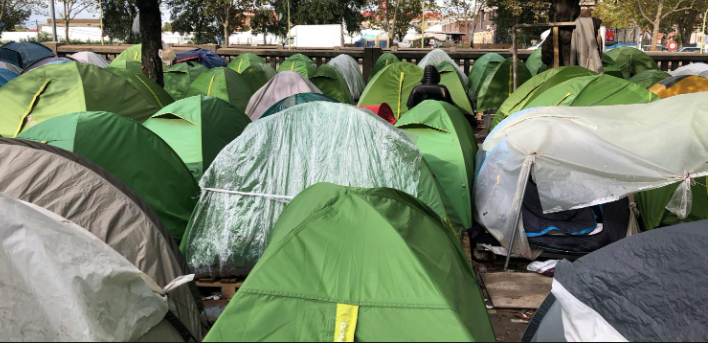 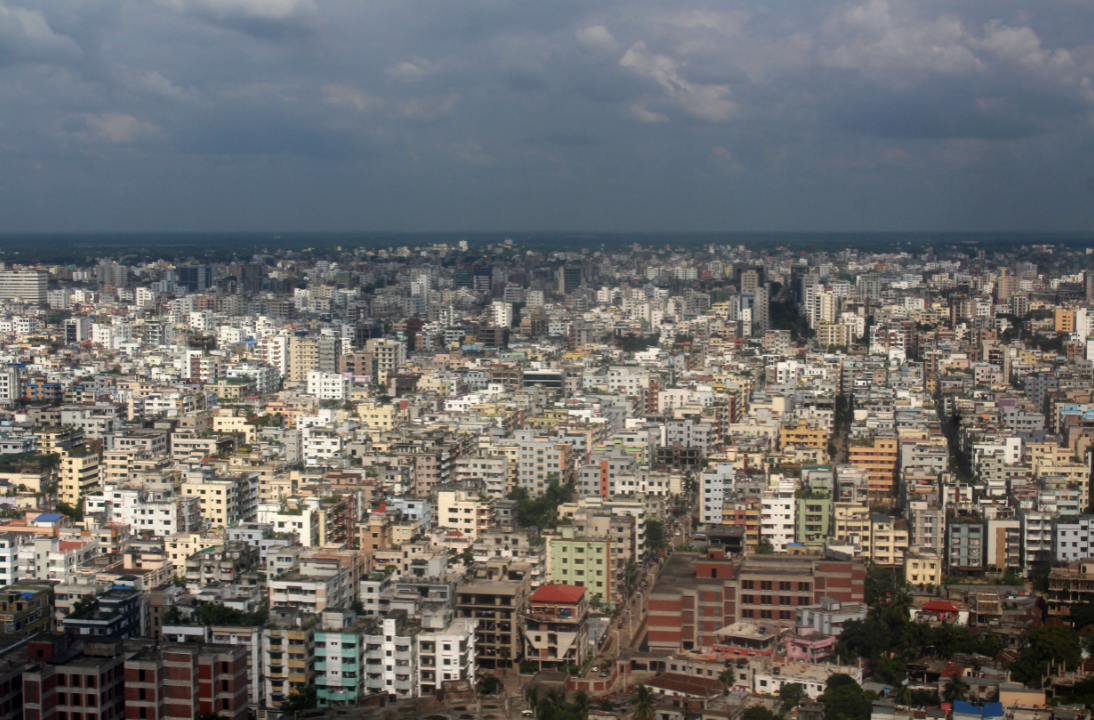 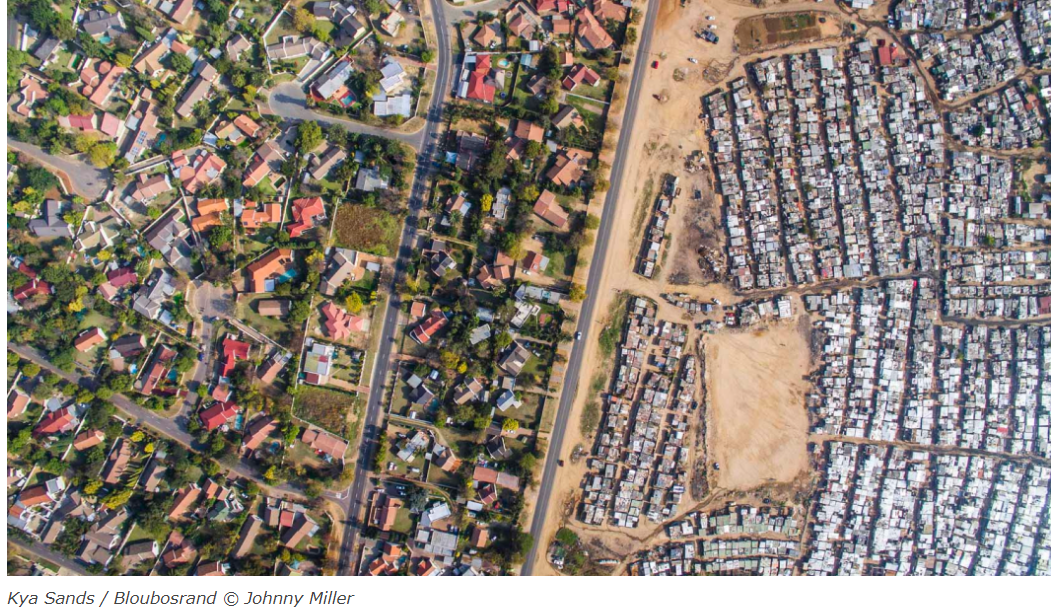 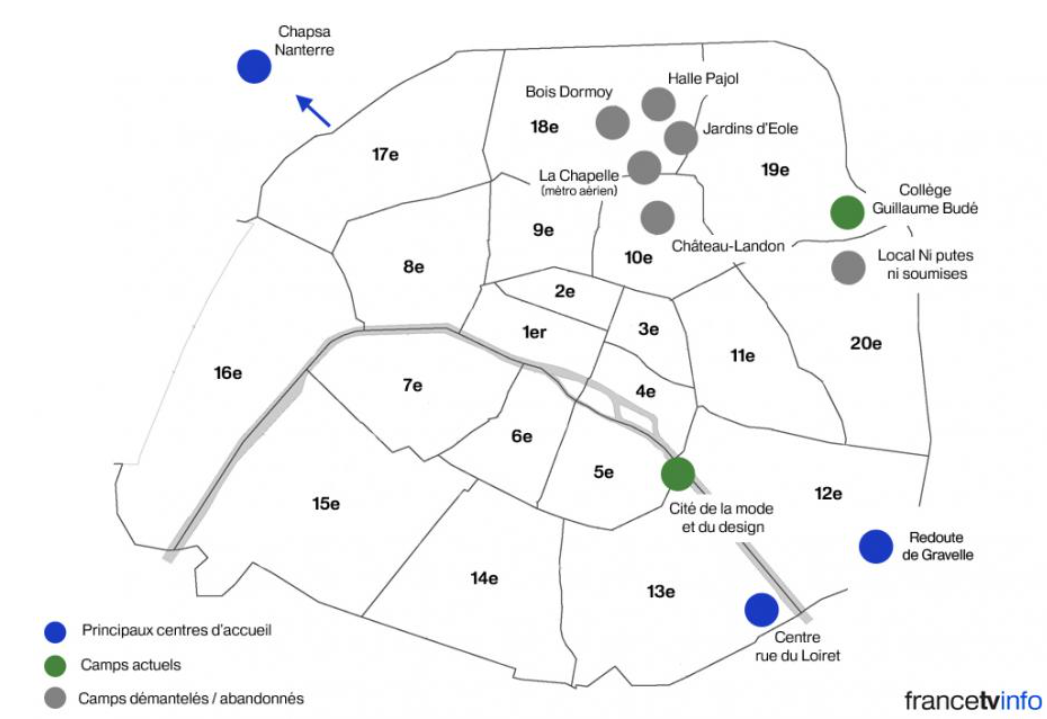 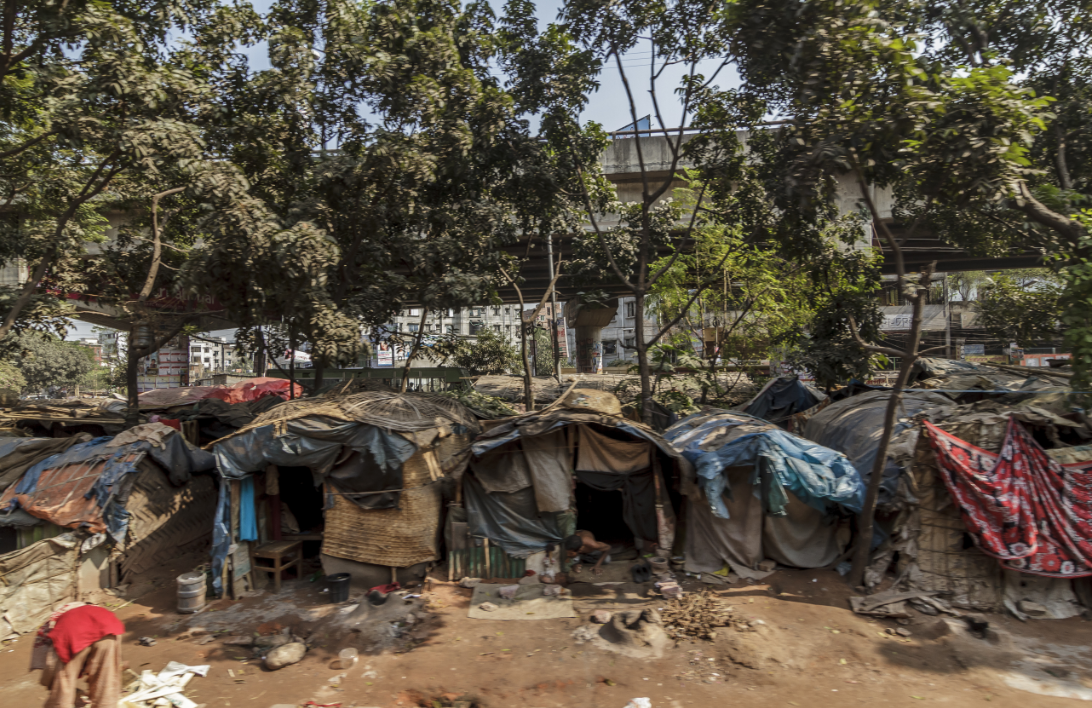 © Hatier, Géographie, Seconde, 2019
III) A l’échelle locale, richesse et pauvreté se côtoient 
C) Les métropoles, reflet des inégalités de développement en contexte de pandémie mondiale
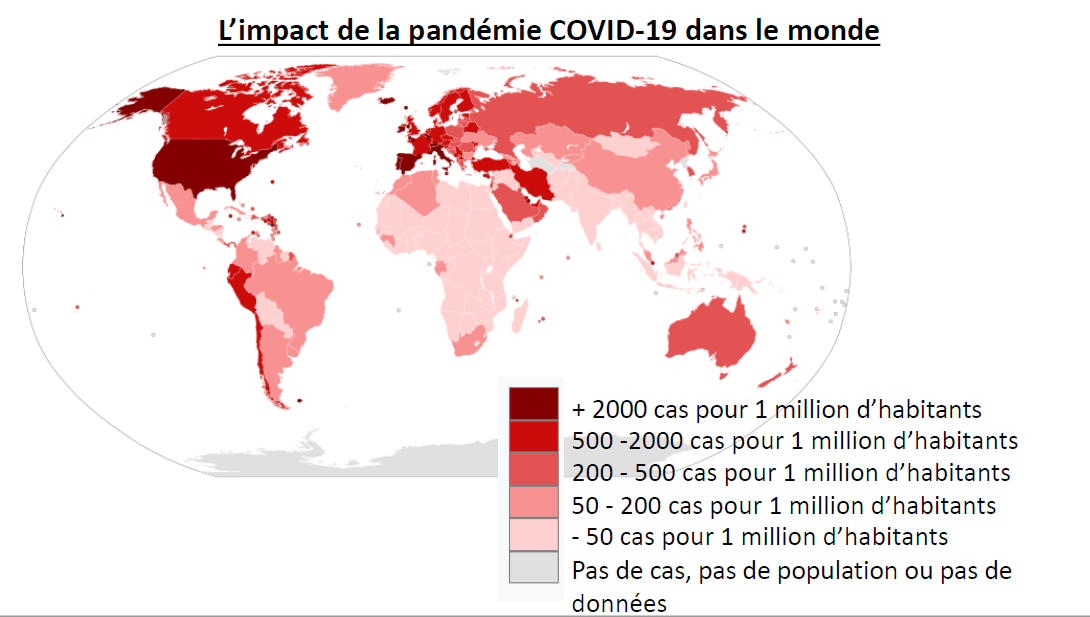 Pays développés et émergents plus touchés par le covid-19
Métropoles, espaces très densément peuplés, plus touchées par le covid-19
Des populations inégalement vulnérables, reflet de l’inégale répartition des richesses
A l’échelle mondiale, de forts contrastes de richesses et de pauvreté entre les pays :

Une réduction globale de la pauvreté 
Une inégale répartition des richesses et un  accroissement des inégalités
Des pays inégalement développés (IDH) : pays développés, émergents, en cours de développement
A l’échelle nationale, des inégalités socio-spatiales majeures dans tous les pays :

Au sein des Etats, des régions inégalement développées
Des inégalités socio-économiques, des freins au développement
Faire reculer la pauvreté et lutter contre les inégalités, des défis majeurs
La répartition de la richesse et de la pauvreté dans le monde
A l’échelle locale, richesse et pauvreté se côtoient :

Des quartiers très riches dans l’ensemble des métropoles (gated communities)
A l’échelle mondiale, de forts contrastes de richesses et de pauvreté entre les pays :

Une réduction globale de la pauvreté 
Une inégale répartition des richesses et un  accroissement des inégalités
Des pays inégalement développés (IDH) : pays développés, émergents, en cours de développement
A l’échelle nationale, des inégalités socio-spatiales majeures dans tous les pays :

Au sein des Etats, des régions inégalement développées
Des inégalités socio-économiques, des freins au développement
Faire reculer la pauvreté et lutter contre les inégalités, des défis majeurs
La répartition de la richesse et de la pauvreté dans le monde
A l’échelle locale, richesse et pauvreté se côtoient :

Des quartiers très riches dans l’ensemble des métropoles (gated communities)
Des poches de pauvreté majeures
A l’échelle mondiale, de forts contrastes de richesses et de pauvreté entre les pays :

Une réduction globale de la pauvreté 
Une inégale répartition des richesses et un  accroissement des inégalités
Des pays inégalement développés (IDH) : pays développés, émergents, en cours de développement
A l’échelle nationale, des inégalités socio-spatiales majeures dans tous les pays :

Au sein des Etats, des régions inégalement développées
Des inégalités socio-économiques, des freins au développement
Faire reculer la pauvreté et lutter contre les inégalités, des défis majeurs
La répartition de la richesse et de la pauvreté dans le monde
A l’échelle locale, richesse et pauvreté se côtoient :

Des quartiers très riches dans l’ensemble des métropoles (gated communities)
Des poches de pauvreté majeures
Les métropoles, reflet des inégalités de développement en contexte de pandémie mondiale